Further Maths GCSEOther Topics Answers
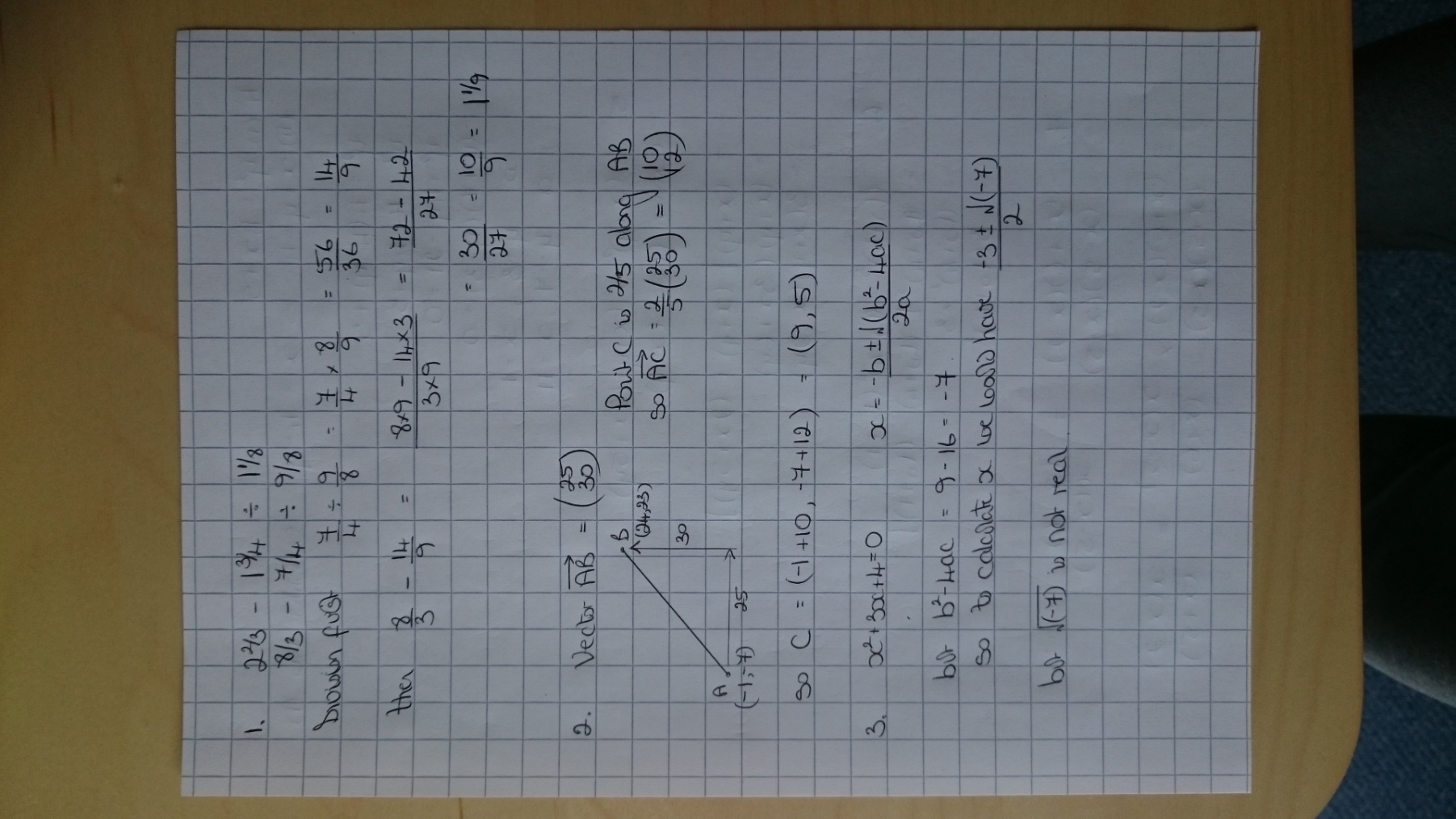 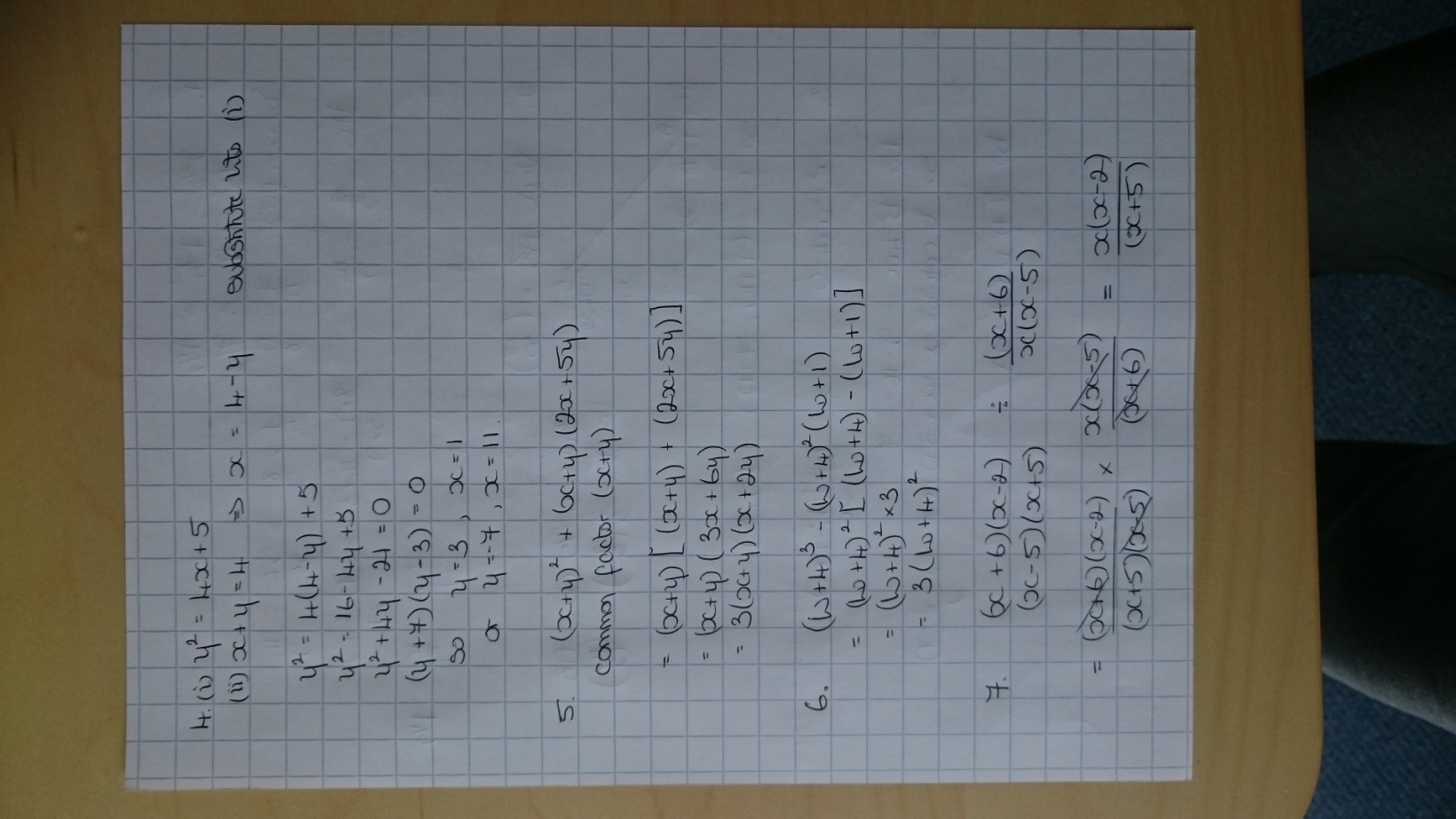 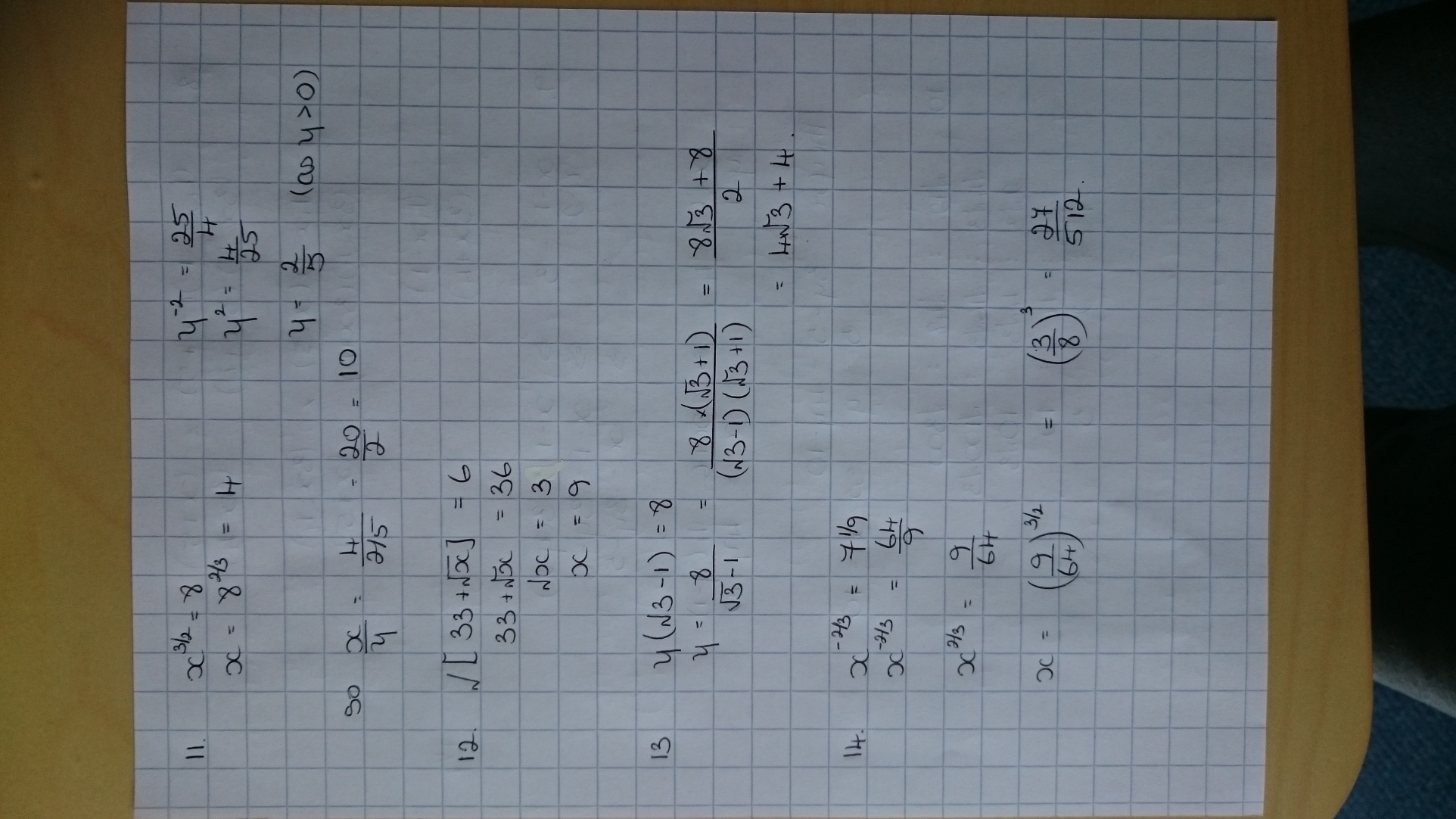 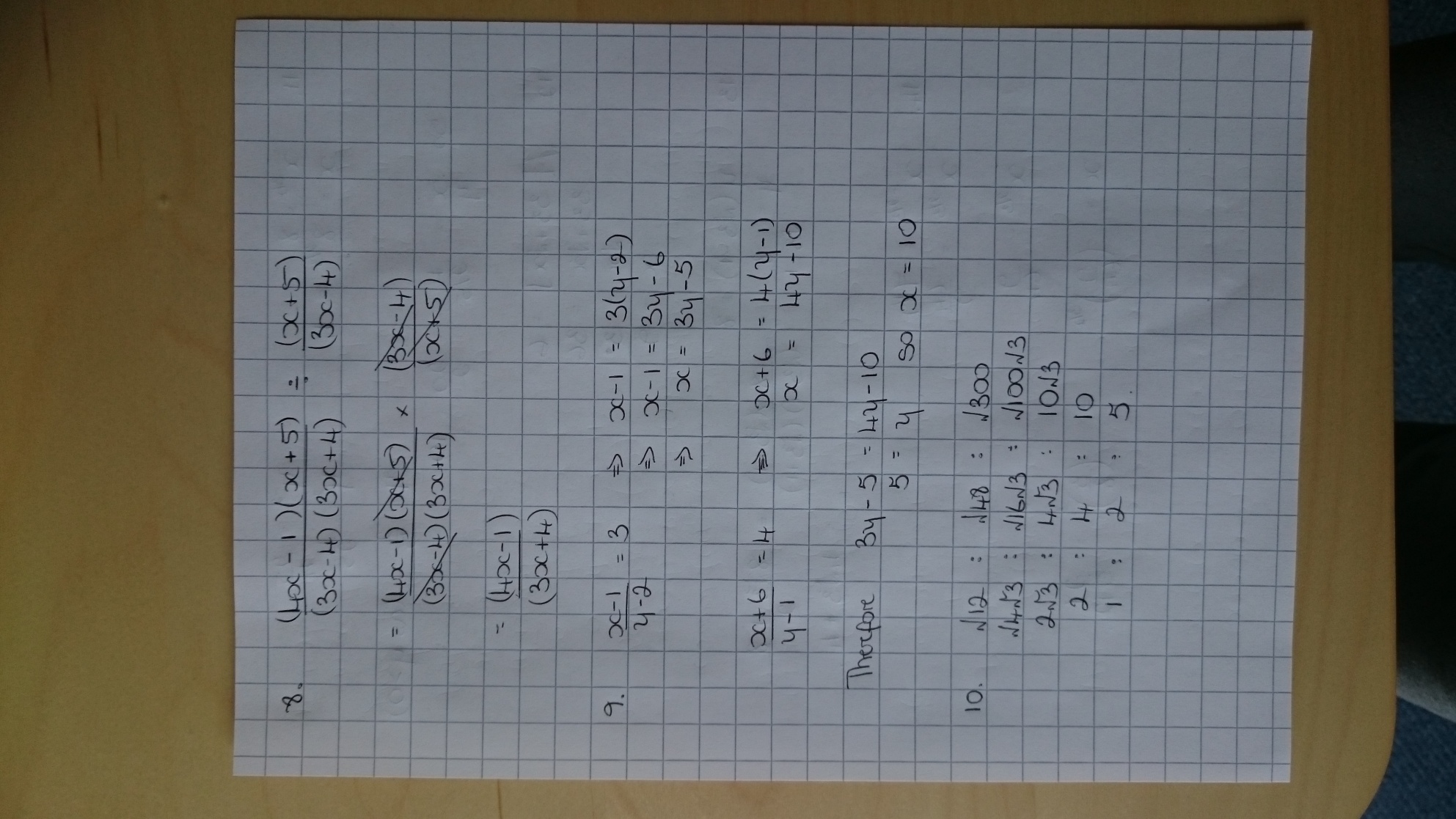 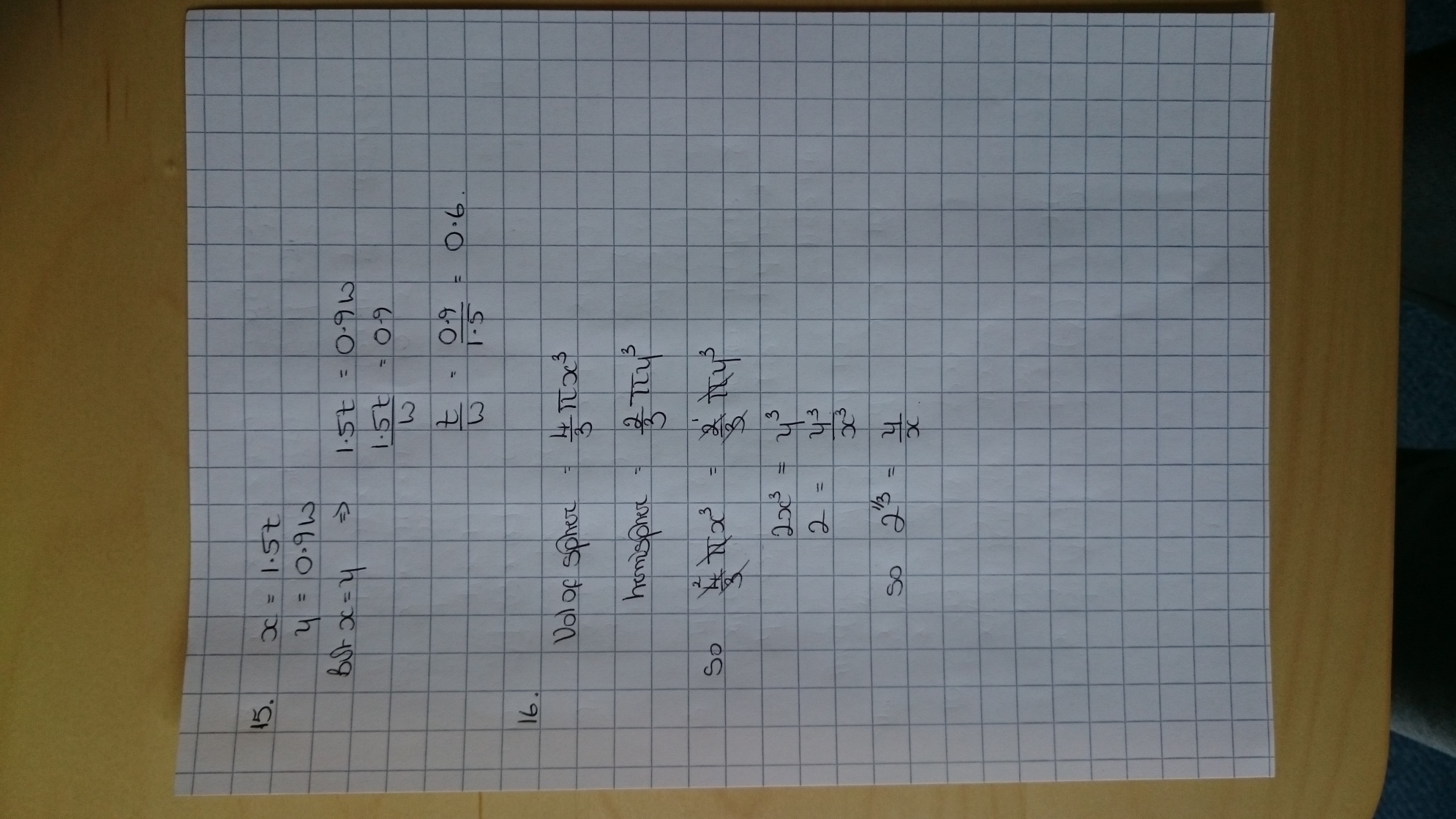